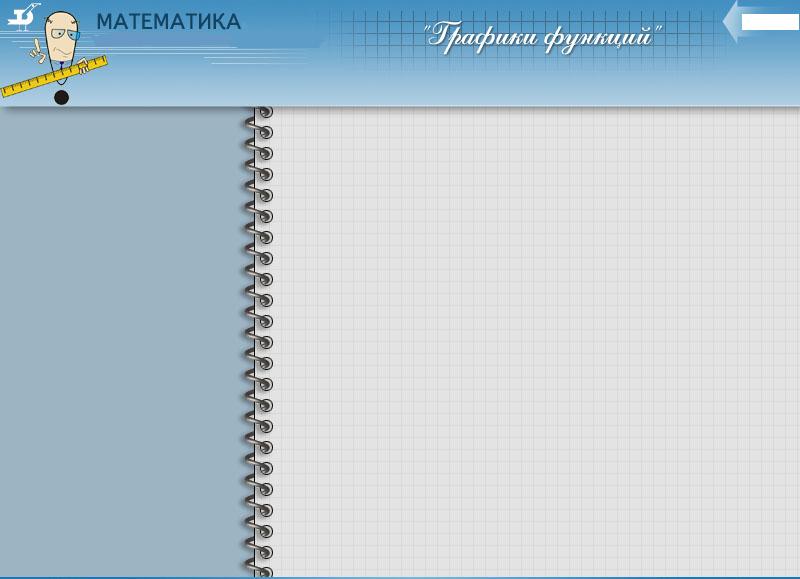 Муниципальное дошкольное образовательное
 учреждение детский сад № 44
муниципального образования Кореновский район
Основная образовательная программа дошкольного образования (Программа) на 2021-2022 учебный год
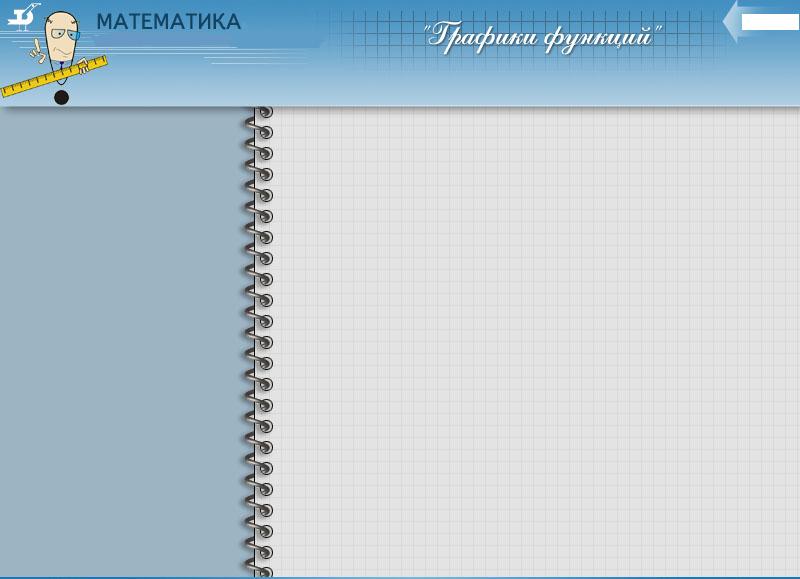 Основные сведения о дошкольном учреждении
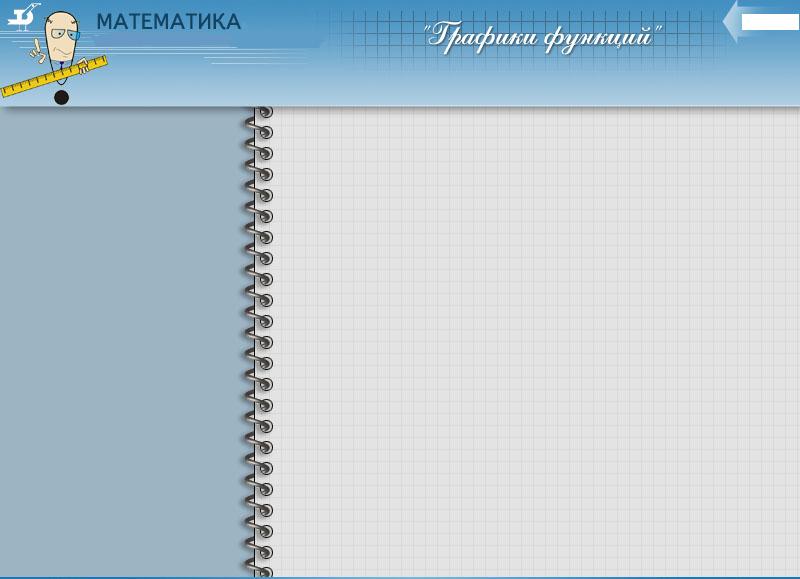 4 средние группы (возраст детей от 4 до 5 лет);
4 старшие группы (возраст детей от 5 до 6 лет);
2 подготовительные к школе группы (возраст детей от 6 до 7лет);
1 группа кратковременного пребывания 
Итого: 15 групп общеразвивающей направленности
МДОБУ детский сад №44 осуществляет воспитание и обучение детей, обеспечивает присмотр, уход и оздоровление детей в возрасте    от 2-х месяцев до 7 лет. Основная образовательная программа (ООП)дошкольного образования разработана рабочей группой педагогов муниципального   дошкольного образовательного бюджетного учреждения детского сада №44 муниципального образования Кореновский район (далее МДОБУ детский сад №44). Программа спроектирована с учётом ФГОС дошкольного образования, особенностей образовательного учреждения, региона, образовательных потребностей и запросов воспитанников, кроме того учтены концептуальные положения используемой в МДОБУ детский сад №44
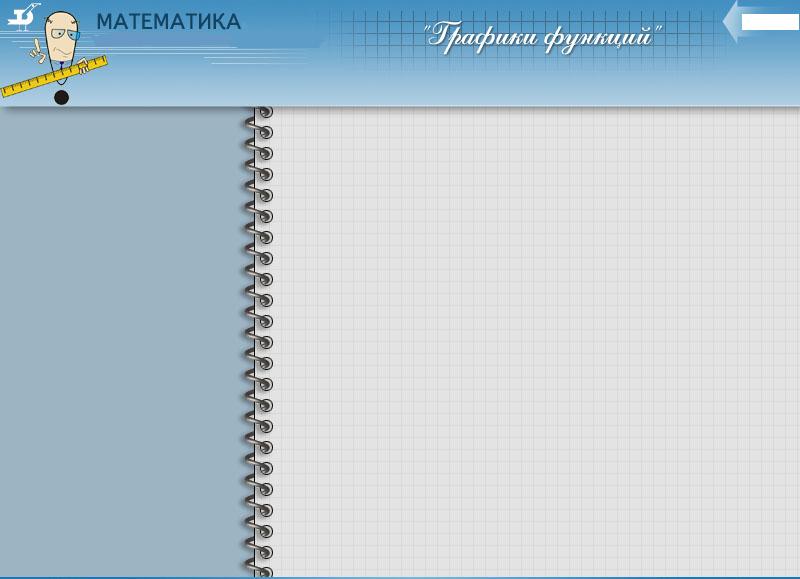 Основной образовательной программы дошкольного образования «От рождения до школы» под редакцией Н. Е. Вераксы, Т.С. Комаровой, М.А. Васильевой, «Мозаика-Синтез»,2016г. и парциальных программ -«Юный эколог», С.Н. Николаевой, «Мозаика-Синтез»,2016г, -«Ладушки. Программа по музыкальному воспитанию детей дошкольного возраста» И. Новоскольцевой, И.Каплуновой,2015 г.
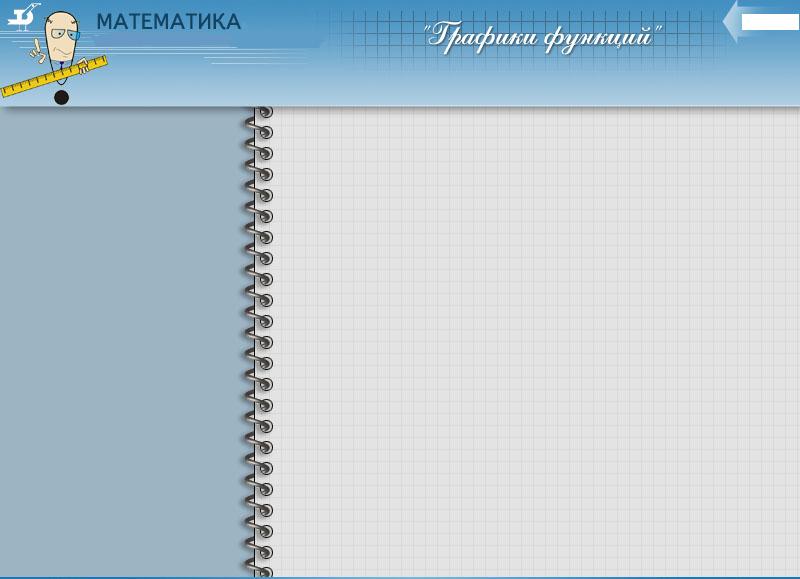 В основе реализации ООП лежит комплексный подход, обеспечивающий развитие детей во всех пяти взаимодополняющих образовательных областях:
 -социально-коммуникативное развитие;
 -познавательное развитие; 
-речевое развитие; 
-художественно-эстетическое развитие;
 -физическое развитие.  
Образовательная программа включает в себя обязательную часть, обеспечивающую достижение воспитанниками готовности к школе, а именно: необходимый и достаточный уровень развития ребенка для успешного освоения им основных образовательных программ начального общего образования, и часть, формируемую участниками образовательного процесса, отражающую специфику условий, в которых осуществляется образовательный процесс, и направленную на поддержку областей основной части программы.
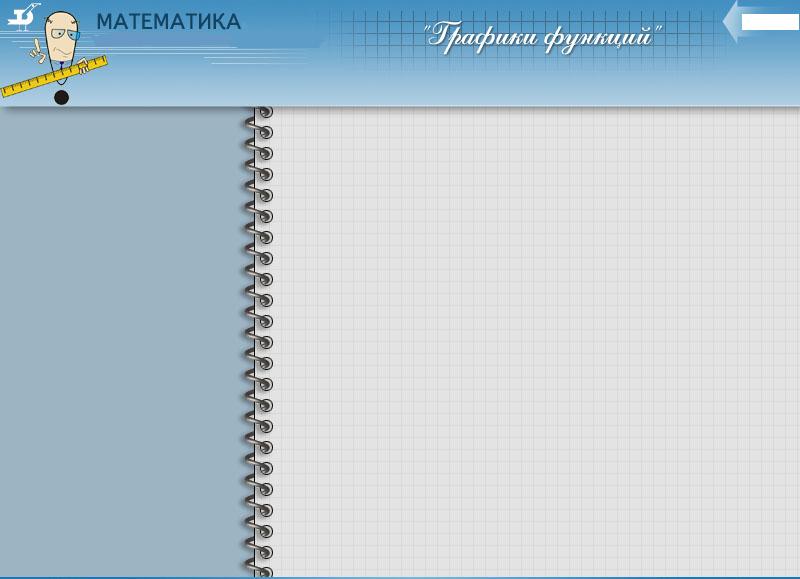 ХаХарактеристика взаимодействия педагогического коллектива с семьями воспитанников
В основу совместной деятельности семьи и дошкольного учреждения заложены следующие принципы:
единый подход к процессу воспитания ребёнка;
открытость дошкольного учреждения для родителей;
взаимное доверие во взаимоотношениях педагогов и родителей;
уважение и доброжелательность друг к другу;
дифференцированный подход к каждой семье;
равно ответственность родителей и педагогов.
На сегодняшний день в ДОУ осуществляется интеграция общественного и семейного воспитания дошкольников со следующими категориями родителей:
		- с семьями воспитанников;
		- с будущими родителями.
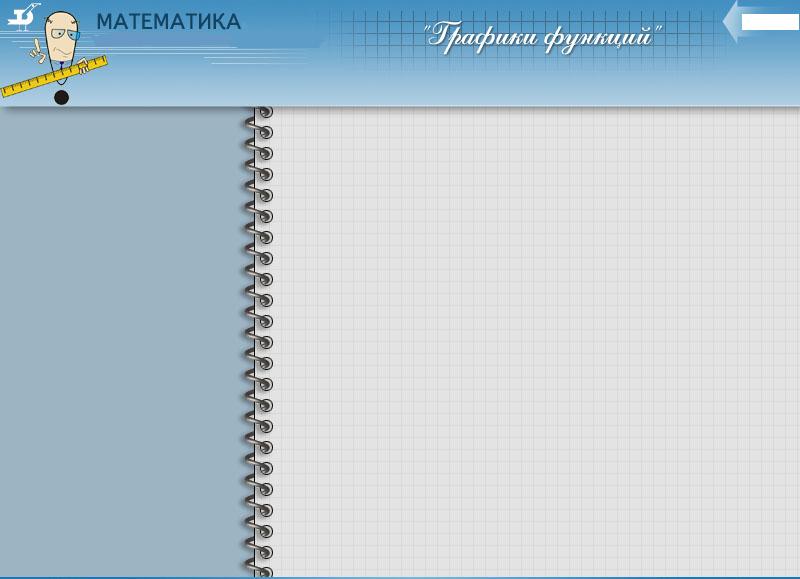 Задачи:
формирование психолого- педагогических знаний родителей;
приобщение родителей к участию в жизни ДОУ;
 оказание помощи семьям воспитанников в развитии, воспитании и обучении детей;
 изучение и пропаганда лучшего семейного опыта.
 Система взаимодействия с родителями включает:
ознакомление родителей с результатами работы ДОУ на общих родительских собраниях, анализом участия родительской общественности в жизни ДОУ;
ознакомление родителей с содержанием работы ДОУ, направленной на физическое, психическое и социальное развитие ребенка;
участие в составлении планов: спортивных и культурно-массовых мероприятий, работы родительского комитета
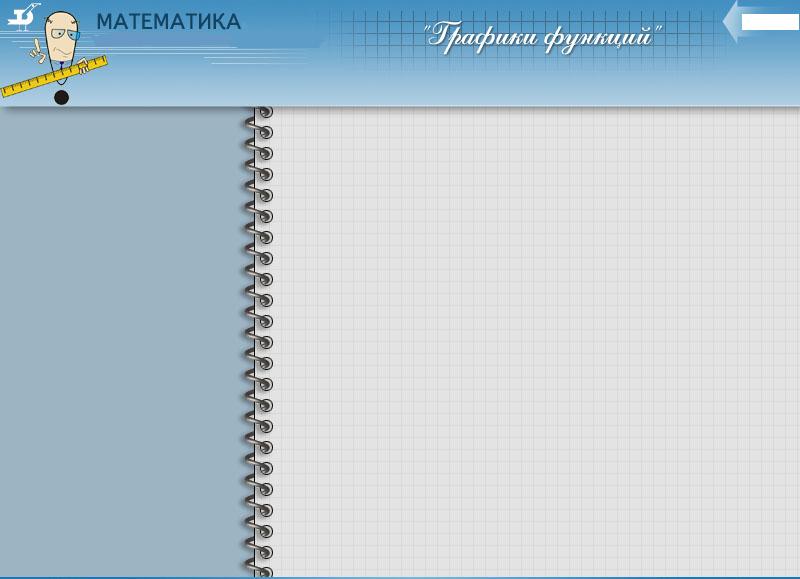 -целенаправленную работу, пропагандирующую общественное дошкольное воспитание в его разных формах;
-обучение конкретным приемам и методам воспитания и развития ребенка в разных видах детской деятельности на семинарах-практикумах, консультациях и открытых занятиях